Now is the perfect time to become part of a long-standing tradition of excellence as a new member of NCPHA.  Come join us!www.ncpha.com
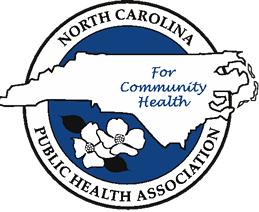 Ask me for more information! 
Name
Title
Phone
E-mail